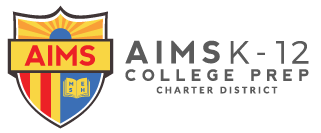 AIMS OPERATIONS Report 
By 
Marisol Magaña - Operations Director
Tiffany Tung - Operations Manager
Enrollment Numbers
Enrollment Numbers - Graph
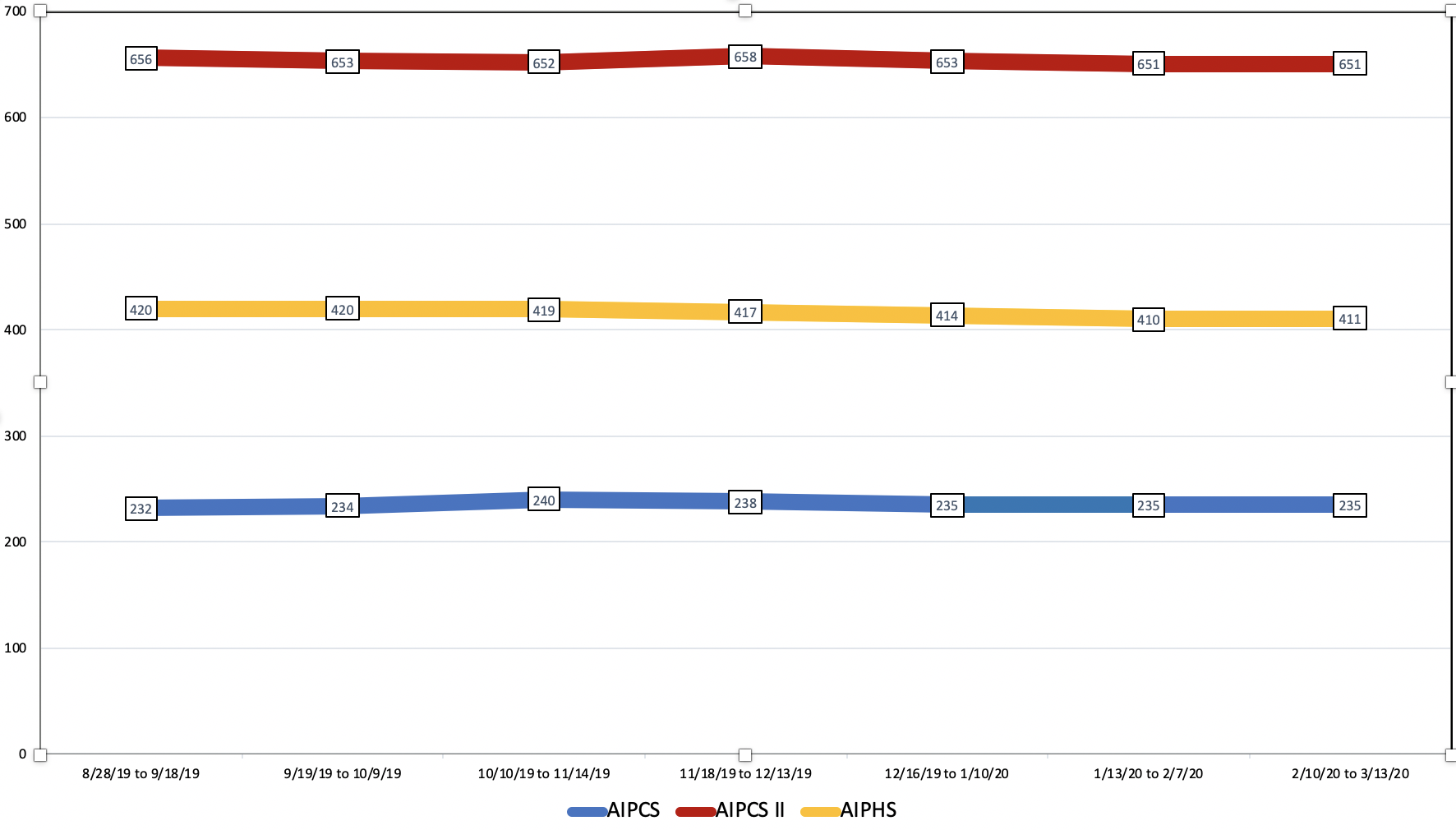 AIPCS 
Average Daily Attendance (ADA) & Average Daily Attendance % (ADA%)
**
AIPCS II 
Average Daily Attendance (ADA) & Average Daily Attendance % (ADA%)
*Reporting period April 1, 2019 to April 26, 2019
AIPHS 
Average Daily Attendance (ADA) & Average Daily Attendance % (ADA%)
*Reporting period April 1, 2019 to April 26, 2019
Average Daily Attendance (ADA) - Graph
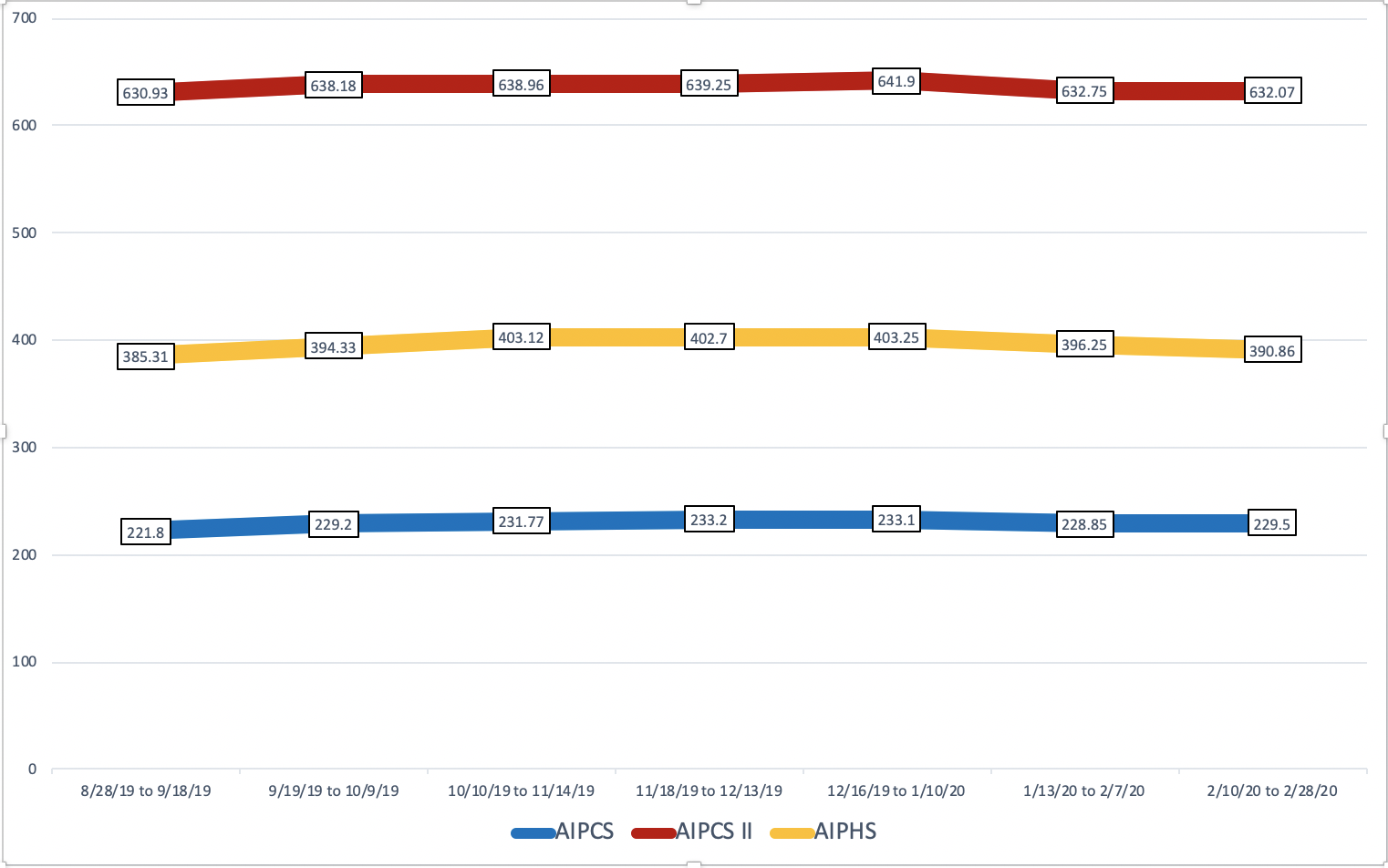 Average Daily Attendance % (ADA%) - Graph
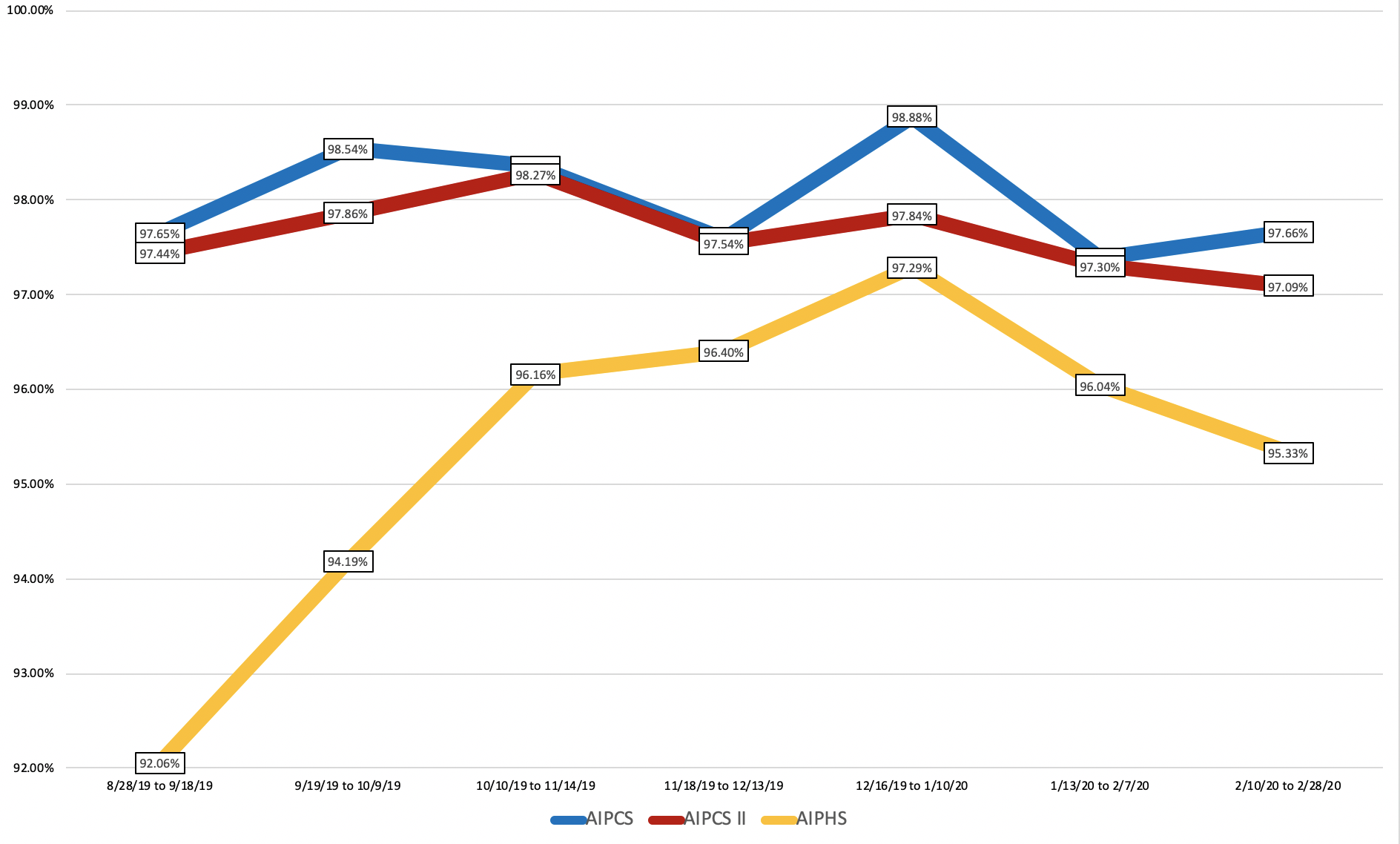 Reporting/Compliance/Operation Management
Currently working on the following reports:
Completed California Longitudinal Pupil Achievement Data System (CALPADS) - Fall 2 - Due Date Originally March 20, 2020 - deadline extended to April 24, 2020. 
Completed SchoolMint enrollment registration packet 2020-2021 School year.
Supporting parents with submitting documents for registrations through schoolmint.
Data Management on our Student Information System, and other software platforms.
Mass mailing to families regarding school closure
Supporting school sites w/ virtual learning implementation (student emails, computer check out guidelines)
Creating guidelines for telephone and fax access during school closure
AIMS Public Lottery
Public Lottery was held on Monday, March 9,2020. This year the public lottery was presented virtually through Facebook live. 
URL: https://www.facebook.com/AIMSK12CollegePrep/videos/613111539267562/
AIMS Lottery: Accepted Students
American Indian Public Charter School II          
K – 70 Students
1st – 2 Students
2nd – 9 Students
3rd – 4 Students
4th – 7 Students
5th – 2 Students
6th – 7 Students
7th – 20 Students
8th – 2 Students
American Indian Public Charter School

6th – 75 Students
7th – 15 Students
8th – 15 Students
American Indian Public High School

9th – 45 Students
District Lunch & Snack Program Update
12th Street Campus K-8th - 490 students. 
AIPHS has served 130 students daily. 
Lunch was served for 2 days during school closure due to COVID-19. 
Free and Reduced Lunch Data: 
AIPCS II Free- 377   Reduced- 115  Paid- 164      Free & Reduced= 75.58%
AIPCS    Free- 136    Reduced- 42   Paid- 54
Free & Reduced= 77.38%

AIPHS    Free- 249   Reduced- 69    Paid- 103
Free & Reduced= 71.95%
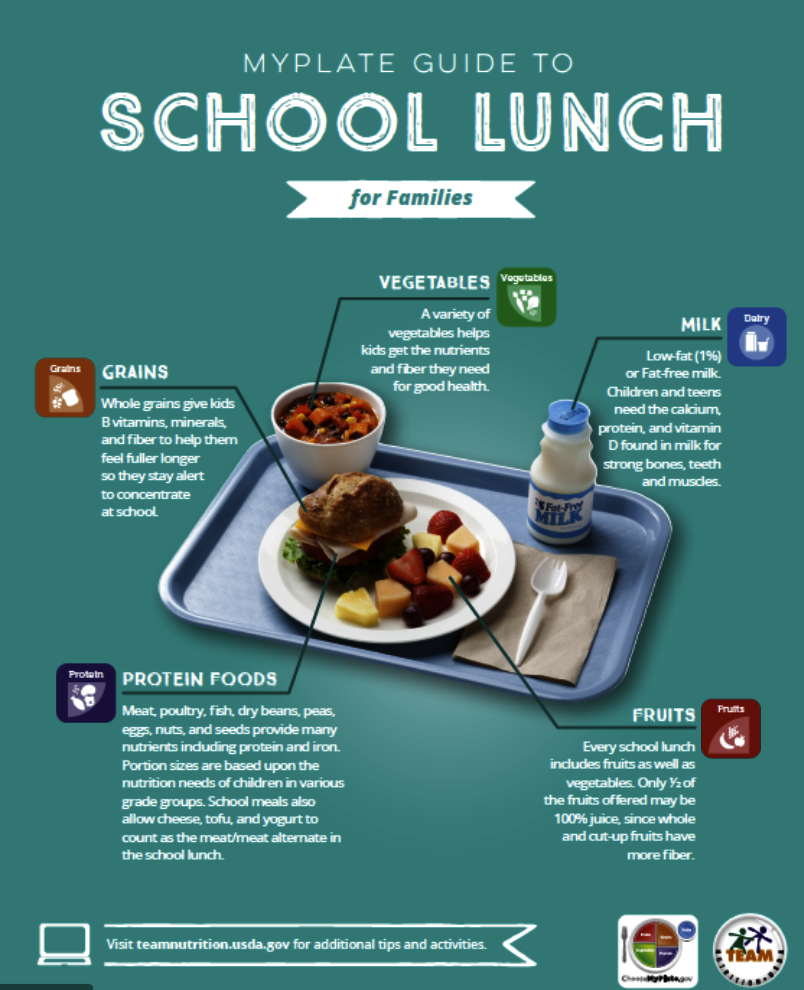 Facilities
12th Street
Deep cleaning of the school in accordance with CDC guidelines
Painting and touch ups
Doing some maintenance to the building


Lakeview
Deep cleaning of the school in accordance with CDC guidelines
Pressure wash certain areas
Doing light paint touch ups
Doing some maintenance to the building
BACR After School Program
After School Education & Safety Program (ASES) - Grant Award
AIPCS: $177,381.64
AIPCS II: $177,381.64

ASES - Site Visit took place in December. The staff from ASES were impressed with what happening at our campus. Especially due to the lack of space. 

Submitted first semi-annual attendance report (July 1, 2019–December 31, 2019) for AIPCS and AIPCS II

Submitted Second quarter expenditure report (October 1, 2019–December 31, 2019) for AIPCS and AIPCS II
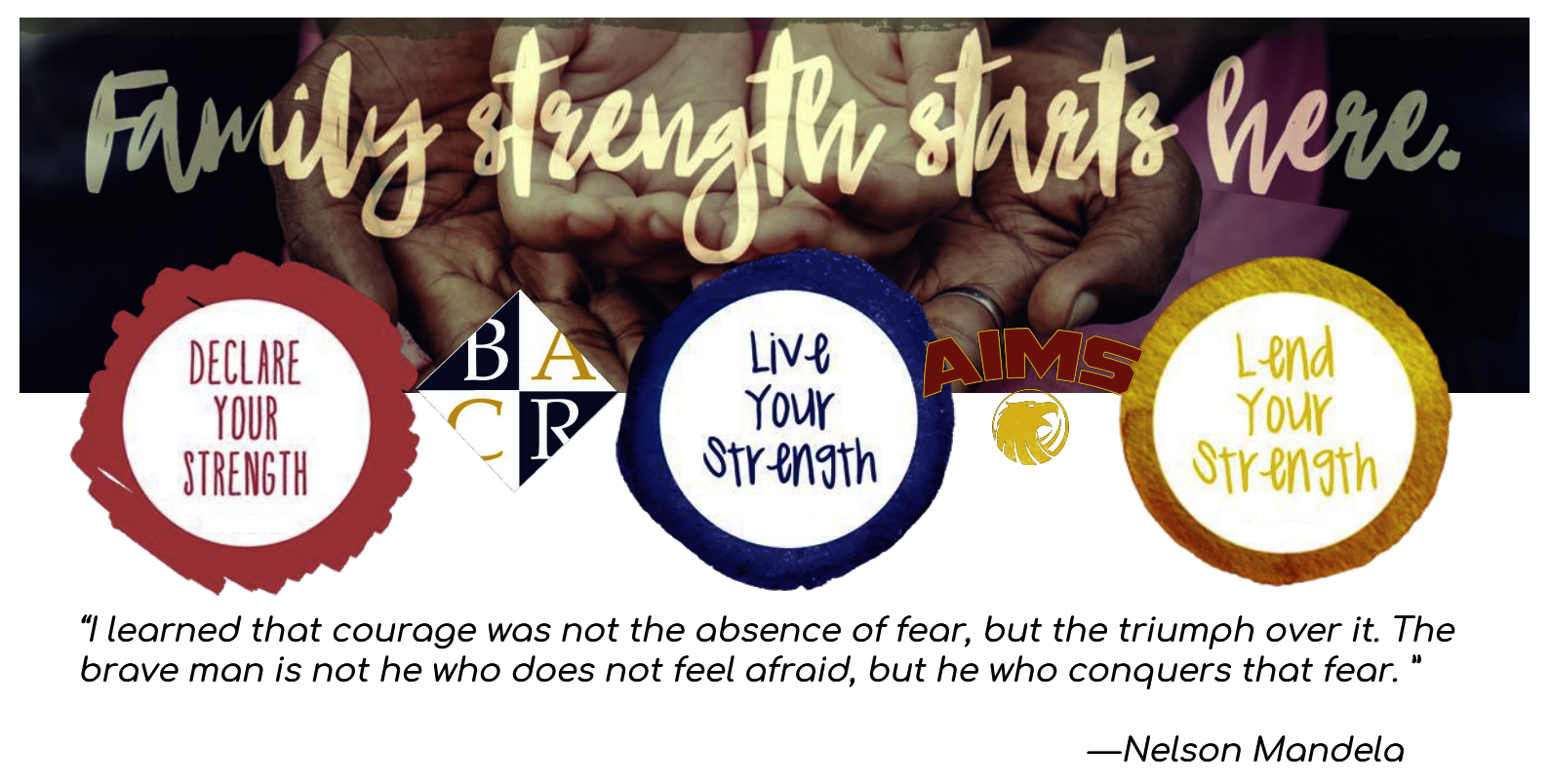 AIMS Wellness Committee
The district wellness committee provides a way to inform teachers, staff, students and families about the work the school is doing to improve the health, socio-emotional and academic success of its students.  The school wellness committee is also a way to ensure that district level wellness policies are implemented at the school site level. CDE Department of Nutrition require that three meetings are held in a school year. 
First Wellness Meeting: Wednesday, January 29, 2020
Second Wellness Meeting: Monday, February 24, 2020 Third Wellness Meeting: Wellness resources will be posted online due to school closure. CDE/State has approved this change.
Goals: AIMS TV posting video around nutrition with an Athlete. PD sharing out best ways to take care of yourself due to COVID-19 and signage.Parent Coordinator, holding workshop to discuss healthy eating habits, Saturday.
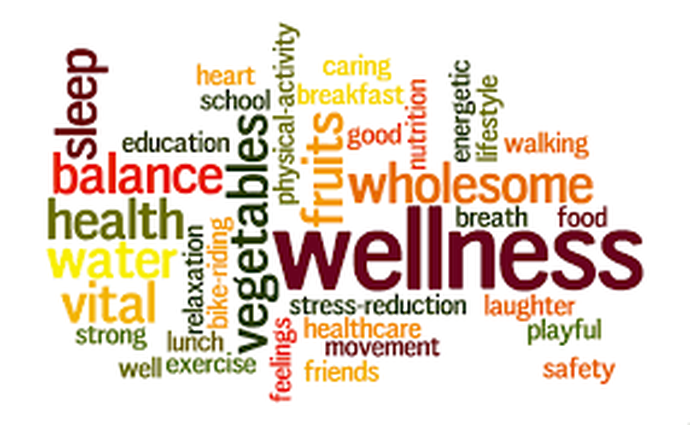 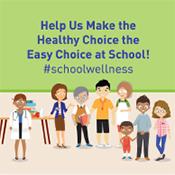 AIMS Wellness Committee
Signage posted throughout each school site to raise awareness around washing hands due to COVID-19. 
Operations worked with Communications coordinator to create and post signage.
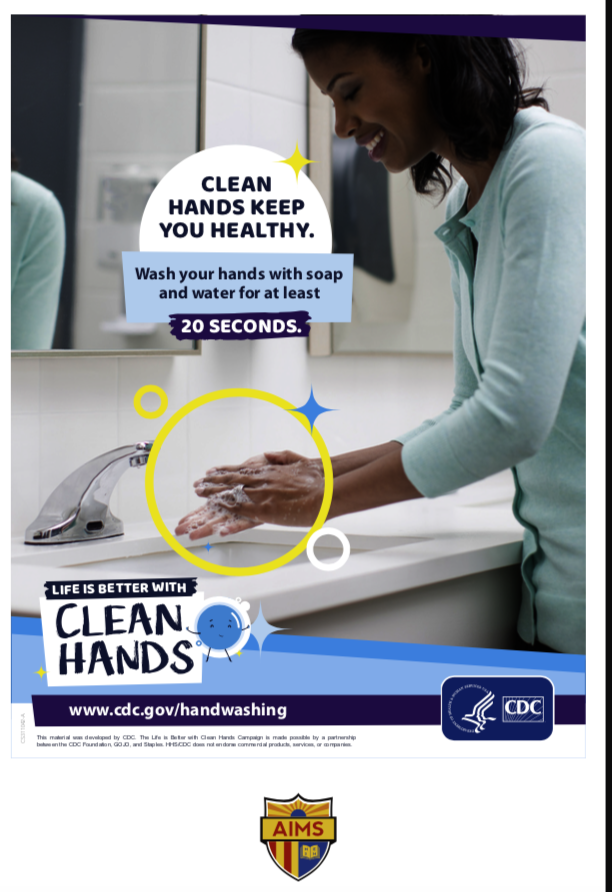 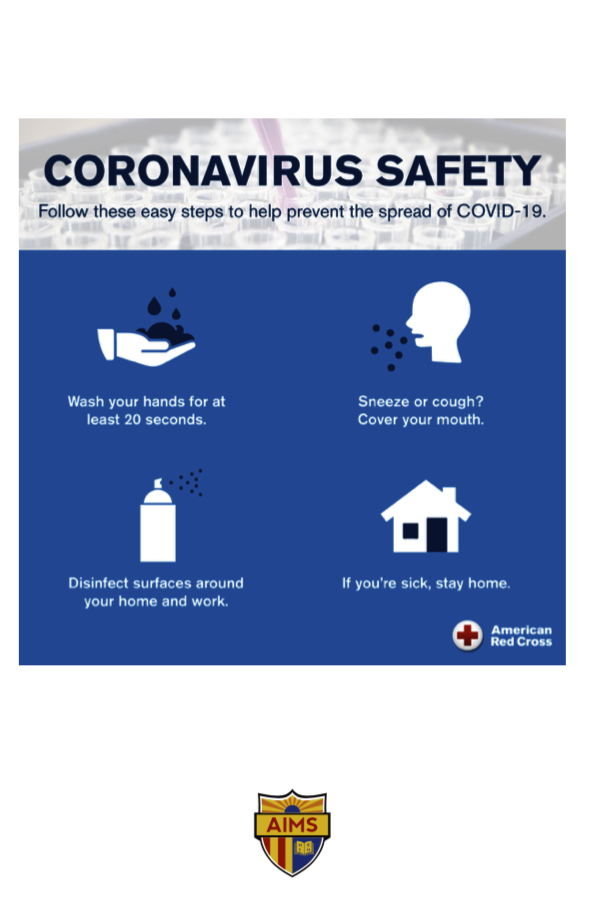 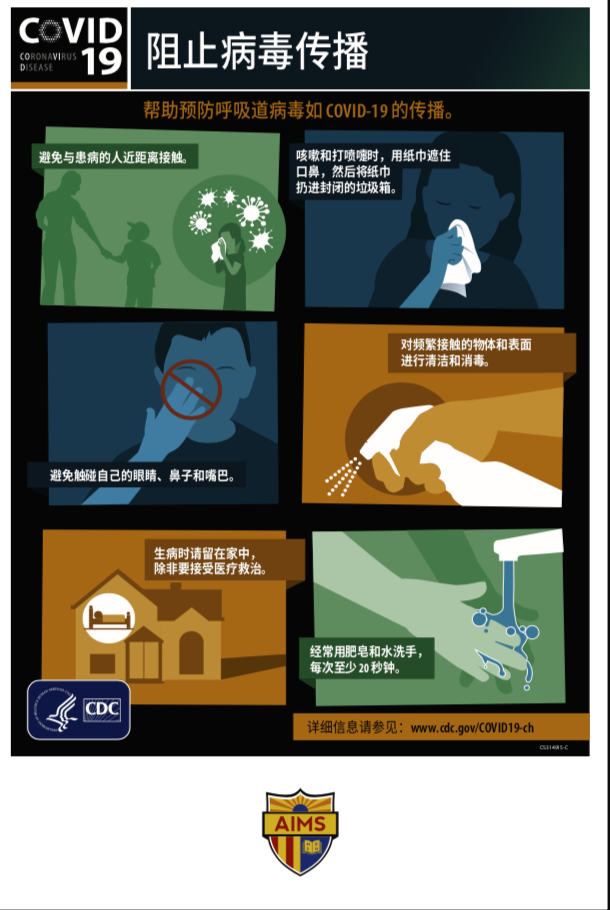